Delivering Digital
Services
Cooperation with International Partners and 
Industry
Presented By: 	Richard Jehlen, FAA

Date:		August 26, 2014
Why Cooperate????
Basically, we are all in this together….

Throughout the conference each presentation speaks to, or about, the criticality of sharing information.

Each of us recognizes the challenges – and promise – of having the right information when we need it.

No member of the community can gain access to all the information they need without the support of the rest of the ATM community – Airports, ANSPs, Operators, ATM Vendor Industry, etc. 

What happens if we don’t plan, implement, and share in a coordinated manner?
AIRM
ATM Information Reference Model
2
STARS
CARTS/
No One Succeeds!!!!!
Benefit of transitioning from point-to-point to SWIM has been well documented and is underway internally at ANSPs/Regions across the globe
ETMS
WARP
IDS/ERIDS
ASDE-X
ATOP
ERAM
STARS/
ARTS/
TAMR
CIWS
To NAS SWIM
FAA Systems
ERAM
Inter-Agency
AIM
TMA
TFMS
TFM
ATM Information Reference Model
CIWS
TDDS
FTI
ITWS
TBFM
WMSCR
DOTS
3
STARS
CARTS/
Local  SWIM Clouds 
Connect to First 
Movers Via 
Point-to-Point
SWIM
SWIM
SWIM
SWIM
SWIM
SWIM
SWIM
SWIM
SWIM
SWIM
SWIM
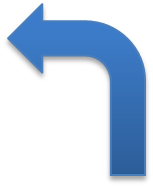 AIRM
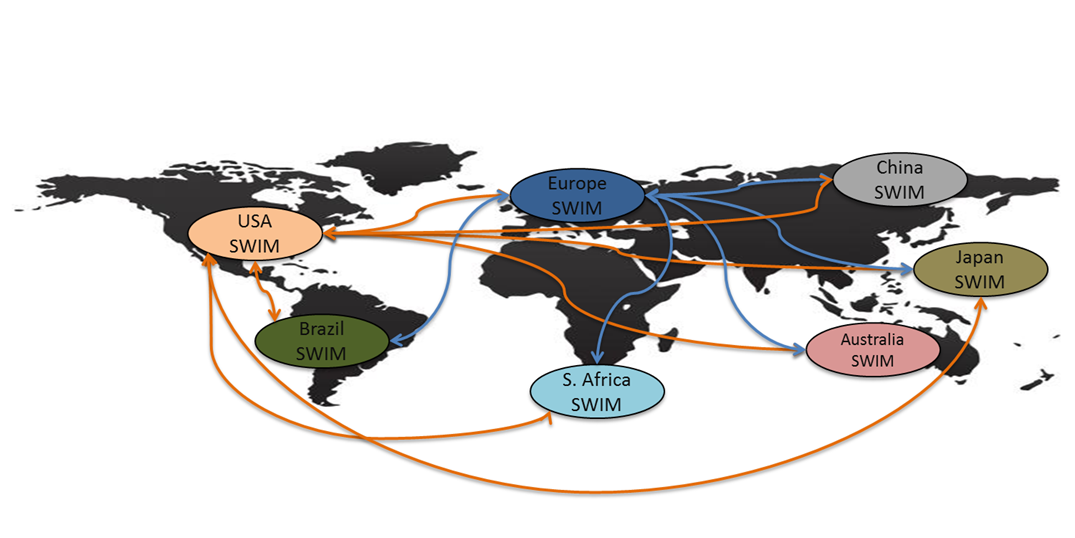 FAA Systems
Which evolve into 
global  Point-to-Point
SWIM connections?
ERAM
AIM
TFMS
ATM Information Reference Model
CIWS
TDDS
FTI
ITWS
TBFM
WMSCR
DOTS
Or…..
4
Global Cooperation
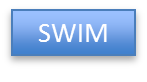 AIRM
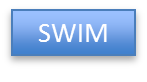 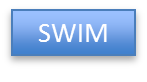 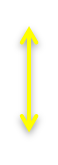 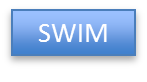 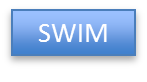 SWIM
Global SWIM
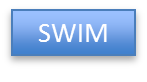 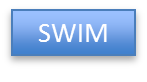 SWIM
ATM Information Reference Model
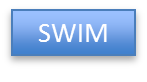 SWIM
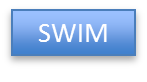 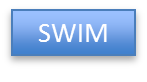 SWIM
5
Global Partnership
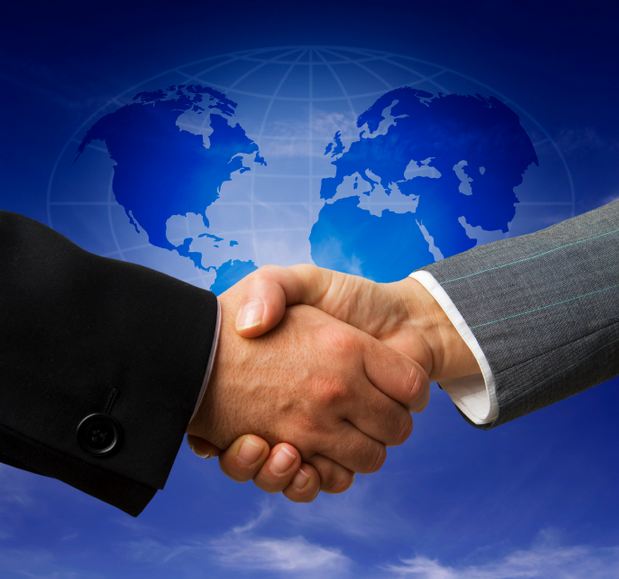 AIRM
ATM Information Reference Model
6
Questions
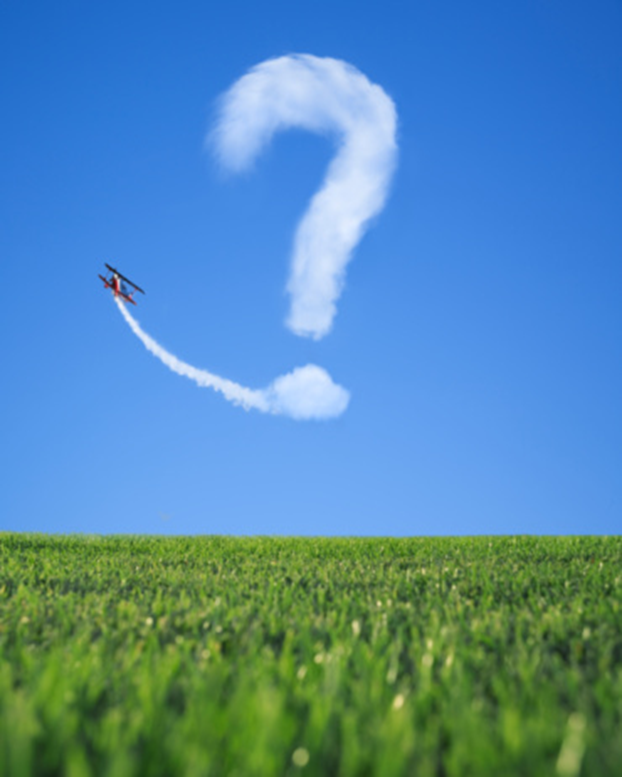 AIRM
ATM Information Reference Model
7